Здоровьесбережение в детском саду
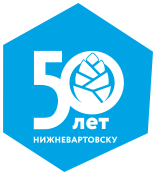 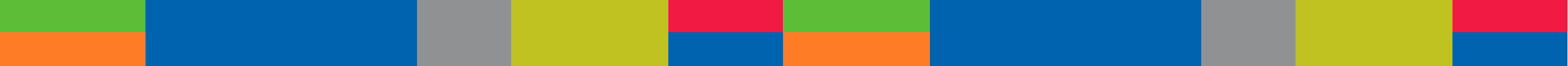 Муниципальное бюджетное дошкольное образовательное учреждение детский сад № 9 «Малахитовая шкатулка»
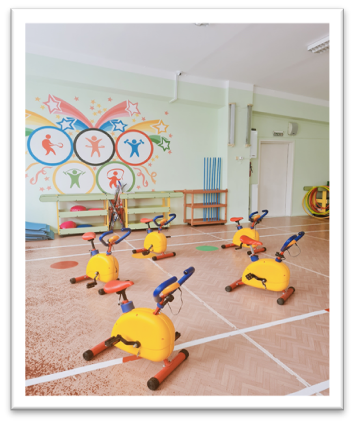 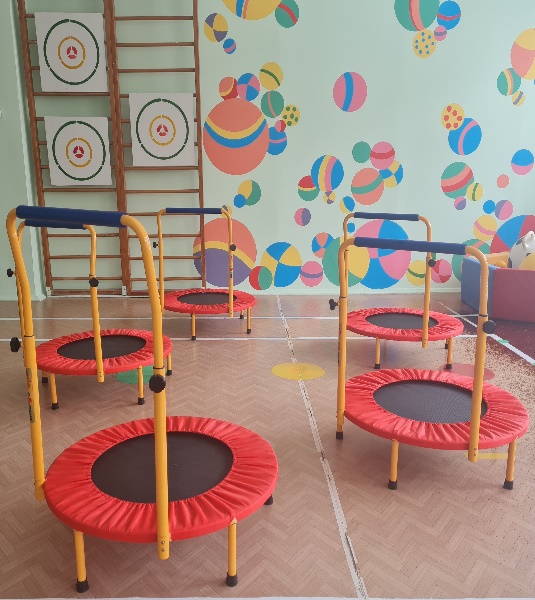 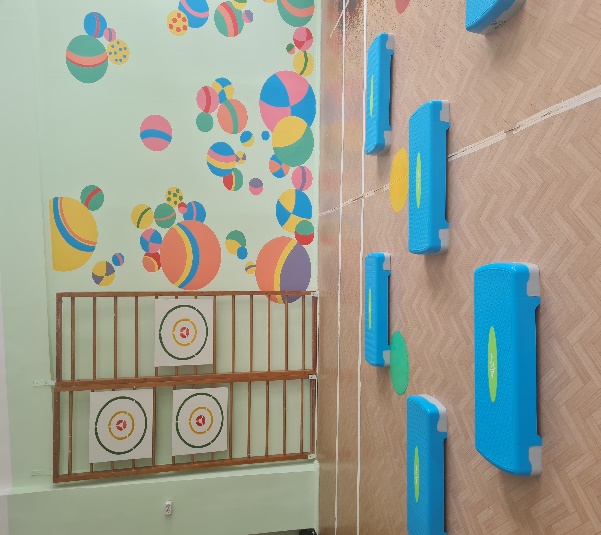 Степ - аэробика
Тренажеры для 
кардио - тренировок
Джампинг
Здоровьесбережение в детском саду
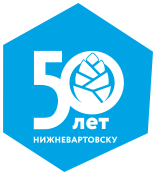 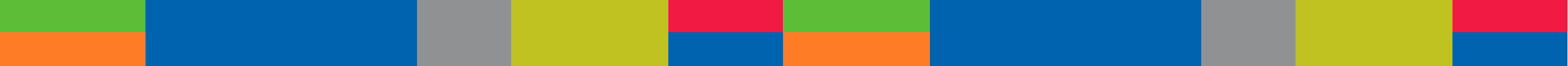 Муниципальное бюджетное дошкольное образовательное учреждение детский сад № 9 «Малахитовая шкатулка»
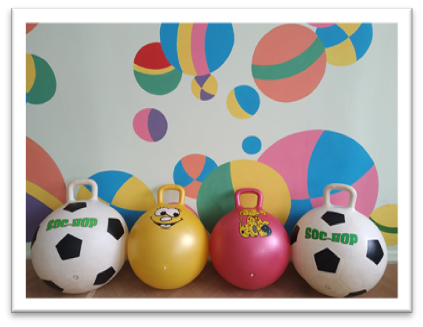 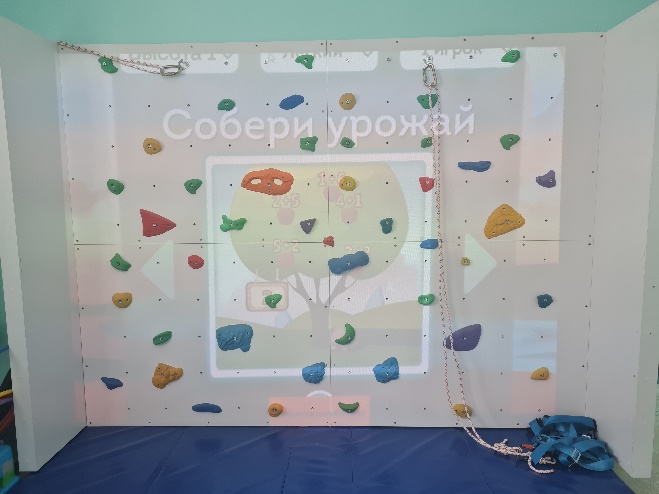 Фитбол - гимнастика
Интерактивный скалодром для скалалазания